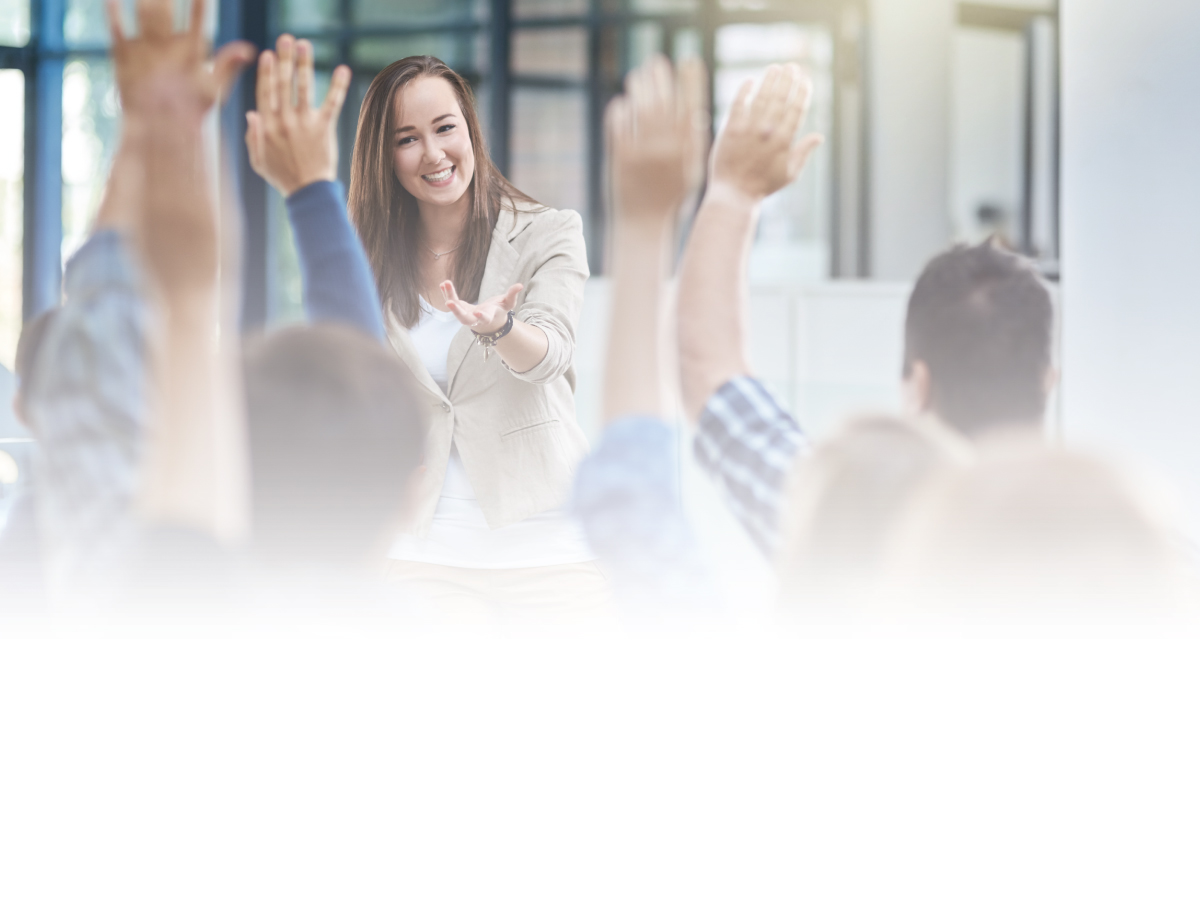 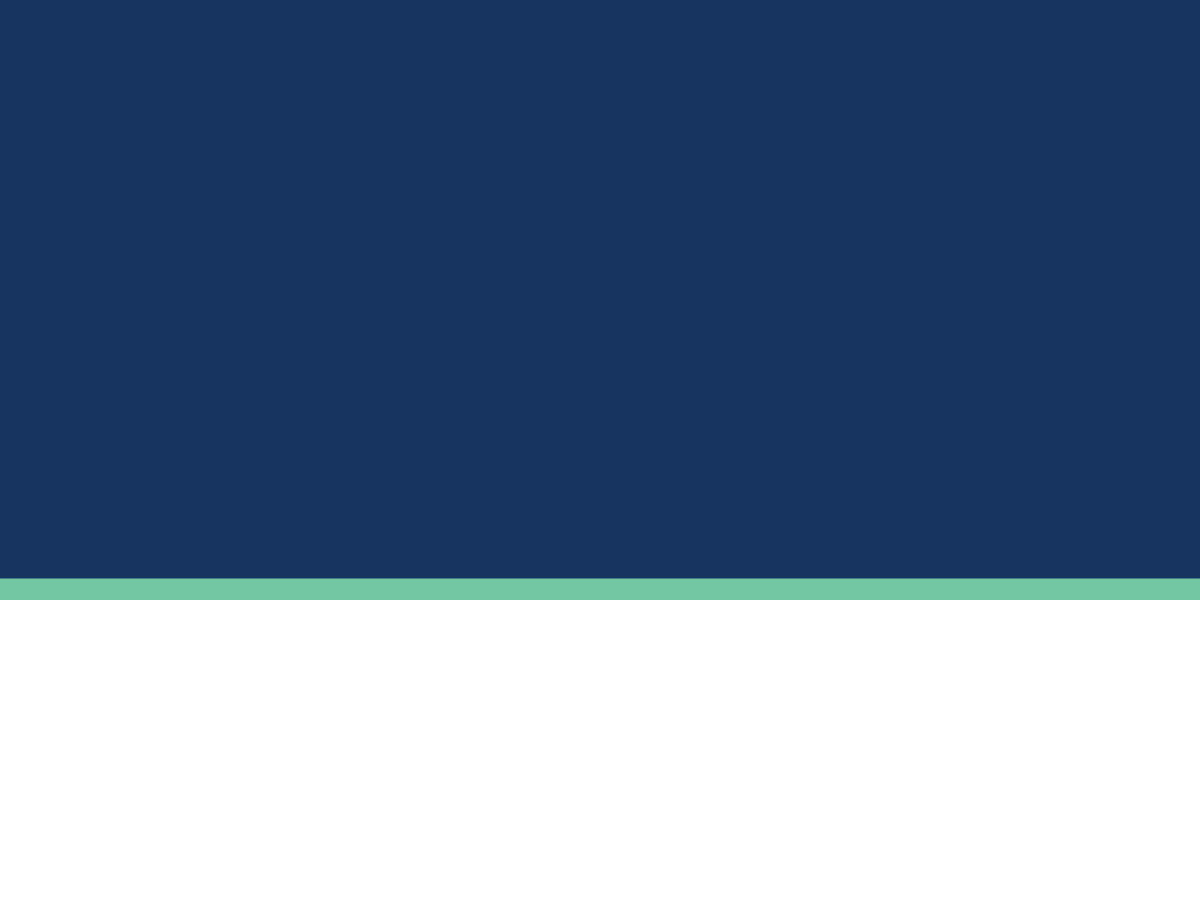 Your Career. Your Story.
Discover Management Accounting
[Insert name of presenter] 
[Insert date]
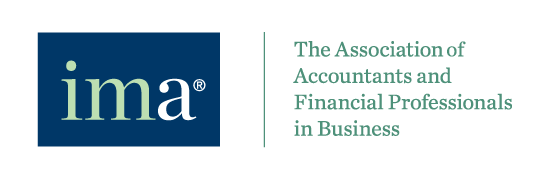 [Speaker Notes: This is the cover slide. Update it by adding your name and the date of your presentation.]
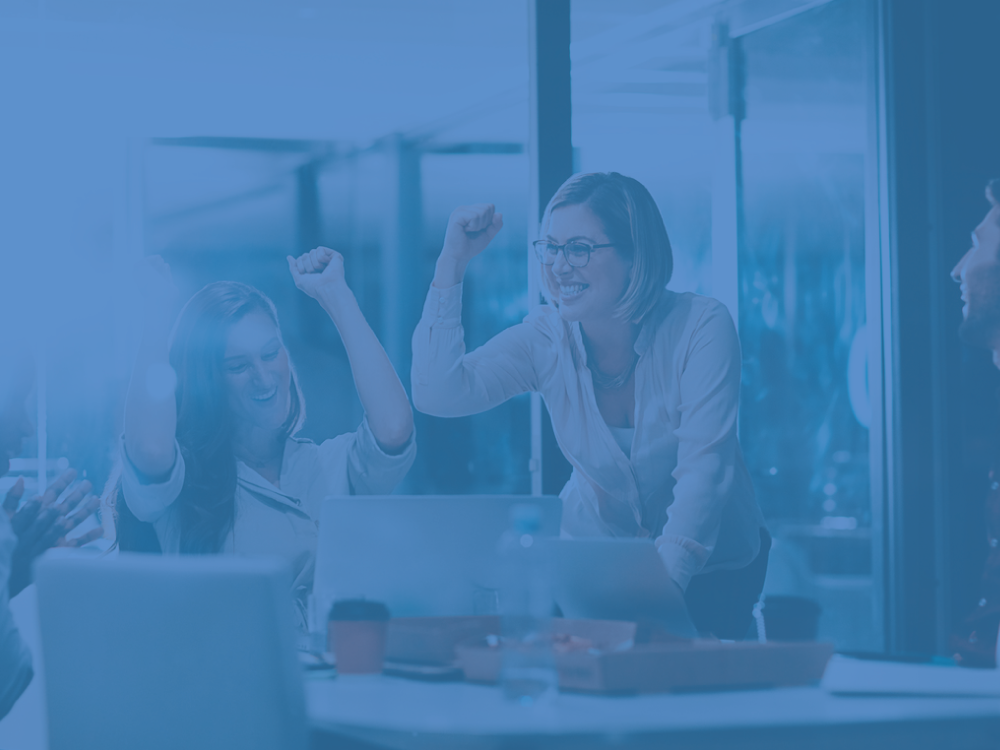 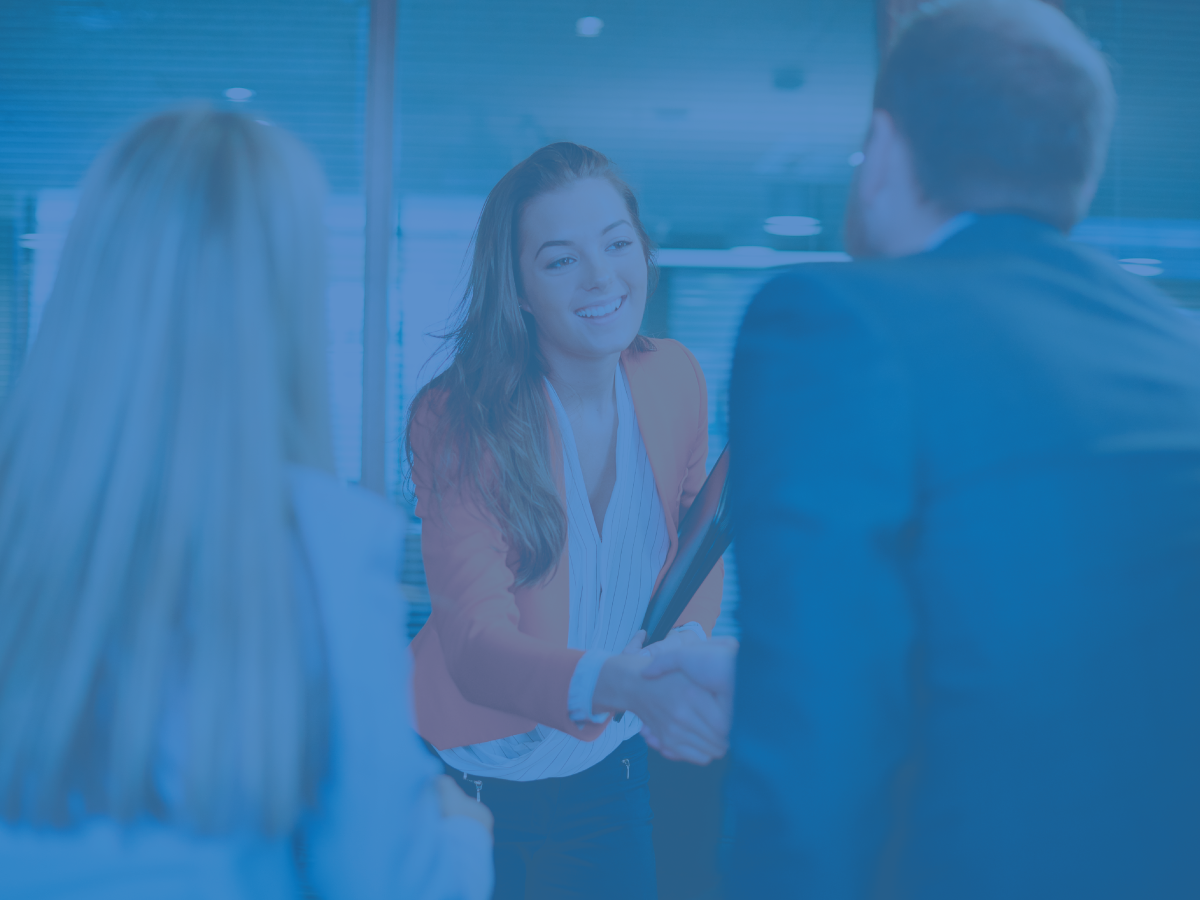 Careers in Management Accounting
[Speaker Notes: Let’s start with information on careers in management accounting.]
Management Accounting vs. Public Accounting
Management Accounting
Public Accounting
Internal
External
Audit
Tax
Develop
Implement
Manage
Report
Public accountants focus on compliance.
Management accountants support the creation of value, rather than simply measuring it.
Relevant certification: CMA
Relevant certification: CPA
Global professional certification
Focuses on the future and on supporting strategy
License granted by a U.S. state
Focuses on historical data
3
[Speaker Notes: This picture helps to show the different roles and responsibilities of the internal management accountant as compared to the external public accountant.

The rectangle on the left represents the company or organization where the management accountant is employed.  On a daily basis, the management accountant has responsibilities for developing, implementing, and managing processes within the company. They also get involved with both internal and external reporting.

The public accountant is an external accountant and will provide advice to their client on details related to audit and tax.  They are not involved in daily operations or decisions that support the implementation of a company’s strategy. The main focus of their job is to ensure that the organization is complying with appropriate regulations and requirements.

I think you can see that the roles and the day-to-day job responsibilities for these two types of accountants are very different. Essentially, the management accountant helps the company to make money, while the public accountant helps the company to stay in compliance.]
Who We Are, What We Do, Where We Work
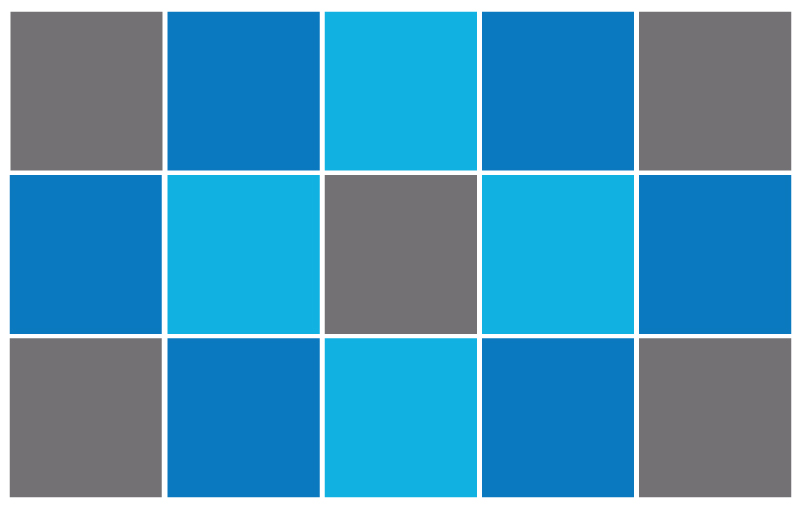 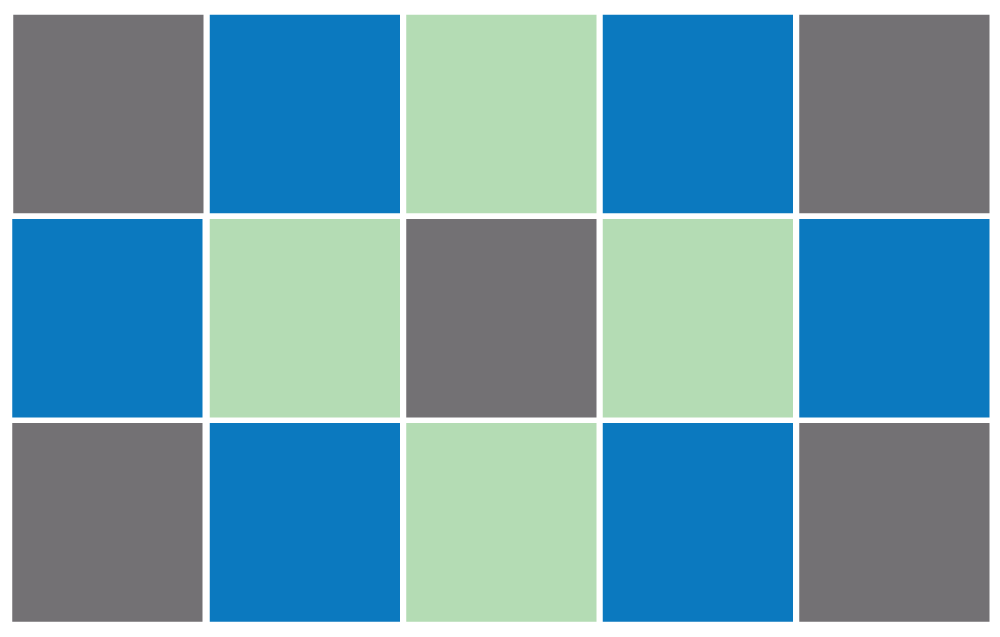 Support business management
and strategic development
Provide accurate information for better decisions
Government organizations
VP of 
Finance
Not-for-profit
organizations
Execute budgeting and forecasting
Finance Manager
Private 
firms
Plan for the long term
Controller
Act as 
trusted business advisors
Establish and maintain internal controls
Academic institutions
Multinational corporations
CFO
4
[Speaker Notes: Take a look at this picture.  It will show us where management accountants work, the titles they may hold, and the type of work they do.

Let’s start with the light green boxes. These are some of the titles that internal accountants might hold in the workplace. The titles included here are very high-level. Management accountants could also be cost analysts, accounting analysts, budget analysts, or financial analysts, for example.

[CLICK TO SHOW BLUE BOXES]  Now let’s look at the blue boxes.  These represent examples of work that management accountants are doing on the job.  Budgeting and forecasting is a very common job responsibility for management accountants.  They also get involved with supporting the decision-making process, analyzing company performance, and internal controls, among other things.

[CLICK TO SHOW GREY BOXES] Finally, the grey boxes represent places where you’ll find management accountants working.  Basically, they’re working in all sorts of companies and organizations (read some of the grey boxes).]
The Management Accounting Profession
More than 75% of accounting and finance professionals in the U.S. work inside organizations, building quality financial practices into the organization through decision support, planning, and control over the organization’s value-creating operations.


Source:  Derived from U.S. Bureau of Labor Statistics
5
[Speaker Notes: This information is derived from the U.S. Bureau of Labor Statistics and it tells us that over 75% of accounting and finance professionals in the U.S. are working inside companies and organizations.  The other 25% or so are working in professional services, such as your public accountants who support their clients with audit and tax advice.  

It’s important to understand this, because:

  If you start your career in public accounting, it’s very likely that within 3-5 years, you will move into a position in industry.  IMA and the CMA can help you when you make that transition.
  And if you start your career in industry, there are a lot of good opportunities available to you.  Again, IMA and the CMA can support you in your career.]
Strong Job Growth Projected
Accountants and Auditors
Percent change in employment, projected 2016-2026
Accounting and finance jobs
10%
All other occupations
7%
Source: U.S. Bureau of Labor Statistics, Employment Projections Program
6
[Speaker Notes: According to the U.S. Bureau of Labor Statistics Forecast, the number of jobs for accounting and financial professionals is projected to grow by 10 percent from 2016 to 2026, which is faster than the average for all other occupations. Globalization, a growing economy, and a complex tax and regulatory environment are expected to continue to lead to strong demand for accounting and financial professionals.

You’ve chosen a major that is very marketable and is in demand!  There are so many things that you can do with your degree and there is strong growth in the employment market for people with your skills and knowledge.]
Future of the Profession
New technologies:
    - Data & Analytics  
    - Artificial            Intelligence (AI)
    - Blockchain
Disruption to     
         accounting        
         profession
Management     
   accountants are 
   uniquely qualified 
   to manage this 
   change
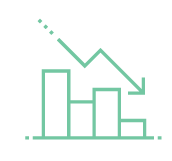 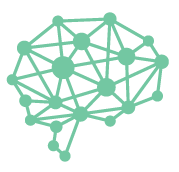 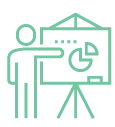 [Speaker Notes: There are some big changes that are occurring in the profession.  These changes will create great opportunities for professionals who are prepared for them and who see them as opportunities rather than challenges.

Data & Analytics knowledge needs to be a part of your skill set today.
Artificial Intelligence affects all businesses today and will have an even greater impact in the near future.
Blockchain technology is on the horizon.

What do the changes mean for you? IMA can help you prepare for these changes through certification, educational resources, and networking.]
Where do Management Accountants Work?
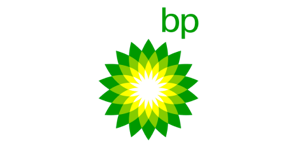 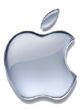 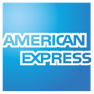 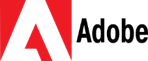 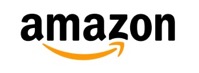 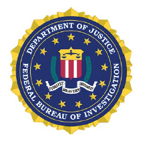 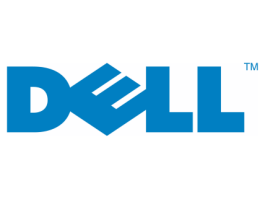 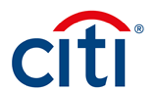 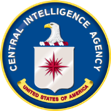 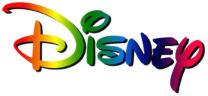 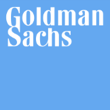 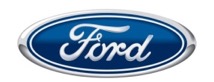 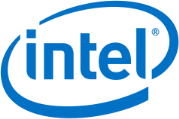 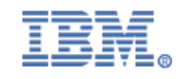 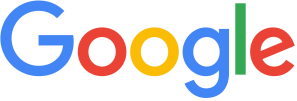 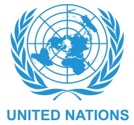 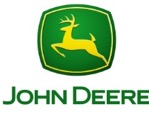 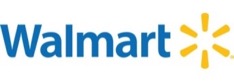 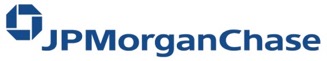 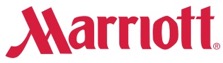 [Speaker Notes: Management accountants are working in organizations of all sizes and in all industries.  

All companies (publicly traded, privately held, not-for-profit, government, small business, etc.) need accounting and financial management professionals with good planning, budgeting, and decision analysis skills.]
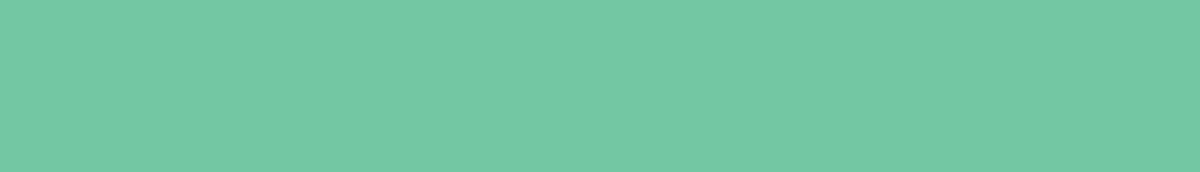 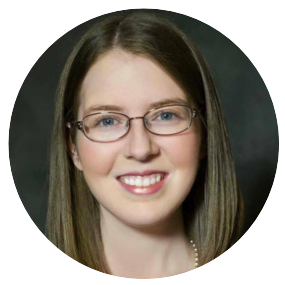 Margaret Rodeback, CMAFinancial Analyst
The Walt Disney Company
Job role 
I support the television studio forecast cycle and model “ultimates” for the on-air and library series to support leadership decision making.

How does the CMA benefit Meg?
The material on the CMA exams has added to my understanding of the larger context surrounding the work I do and has helped me be a more active participant in business conversations.

Advice from Meg“Start now! The more you remember from your classes, the easier your test prep will be.”
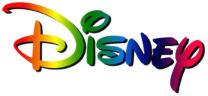 9
[Speaker Notes: I’d now like to share with you a real-life example of someone who works as a management accountant.

Margaret is a CMA and works for The Walt Disney Company. In her role as a Financial Analyst, she regularly applies data and analytics skills to support the company’s internal decision process.  She has a rewarding career with a great company.  

Her management accounting skills have allowed her to secure a job with a world-class brand, learning the nuances of a complex industry like television, and supporting the business as it prepares for the launch of the Disney+ streaming service.]
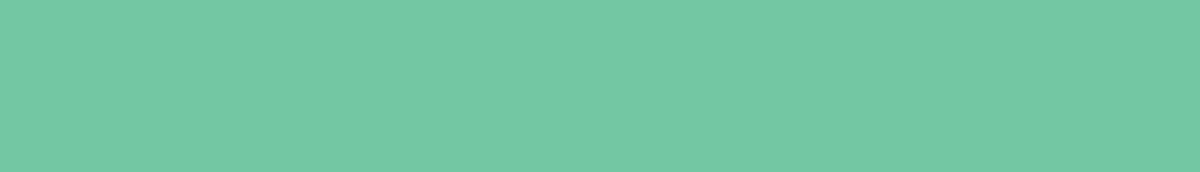 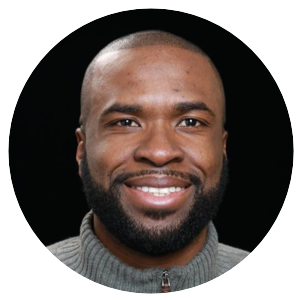 Selorm Ankah, CMASenior Program ManagerAmazon
Job role
Senior Program Manager, Worldwide Operations Benchmarking, Amazon
How does the CMA benefit Selorm?
“I manage the internal operations benchmarking program spanning North America, Europe, India, Japan, and the Middle East. I use a variety of analytical tools to identify areas of opportunity across regions for performance improvement, communicate these areas to the respective line of business VPs, and then provide a framework of standards and audits to close the gaps identified.” 

Advice from Selorm“My advice to students is to start planning for the CMA exam in your freshman year and make every decision a deliberate one.”
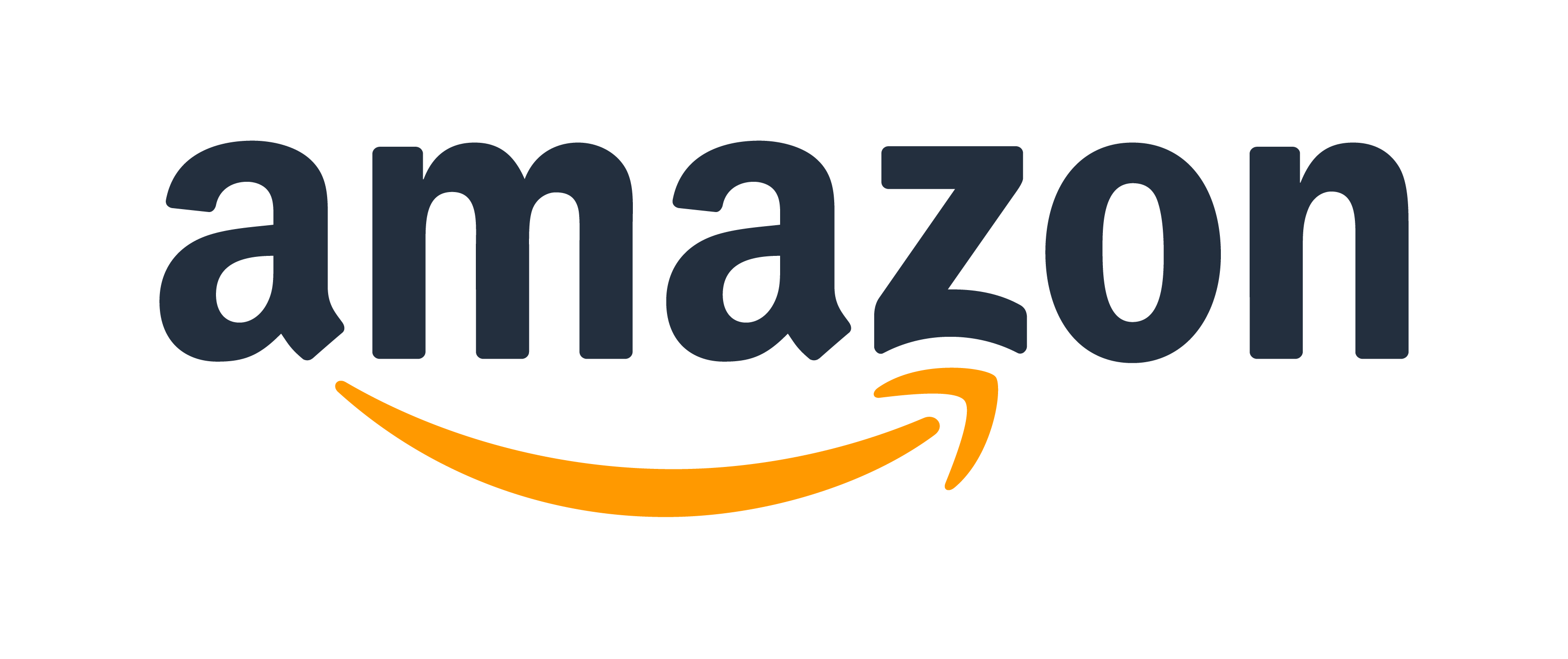 10
[Speaker Notes: Selorm is a CMA who works for Amazon in Seattle.  The CMA allowed Selorm to start a career as a Management Accountant, however he continues to use the lessons learned from his day-to-day work as a Program Manager. 

In his current role, Selorm manages internal operations, benchmarking program spanning North America, Europe, India, Japan, and the Middle East. He uses a variety of analytical tools to identify areas of opportunity across regions for performance improvement, communicate these areas to the respective line of business VPs, and then provide a framework of standards and audits to close the gaps identified.

Selorm advises that you start planning for the CMA exam in your freshman year and make every decision a deliberate one that will put you close to your goal of being certified once all the criteria have been met.]
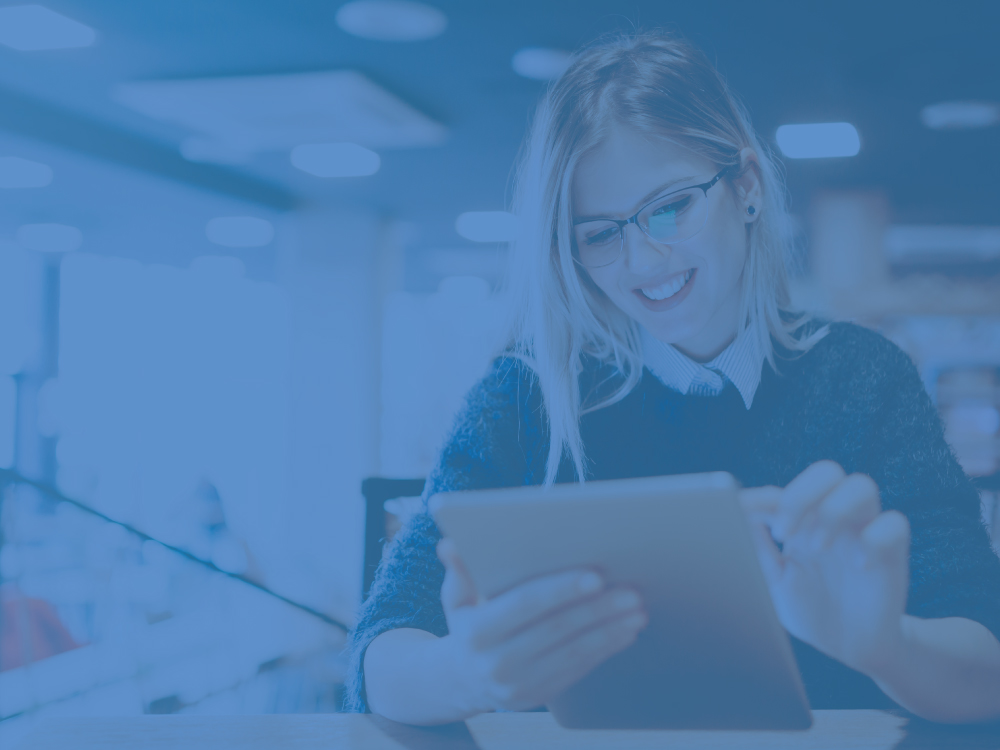 Gain an Edge with the CMA
[Speaker Notes: Now let’s talk about the CMA certification.]
What Is the CMA?
Globally recognized professional certification in management accounting
Focuses on advanced skills in accounting and financial management such as financial planning, analysis, control, and decision support
Enhances strategic thinking: CMAs can explain the "why" behind the numbers
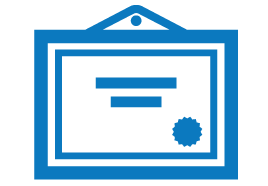 12
To me, this slide makes it look like one box impacts another box (i.e. box 1 influences box 2, and box 2 influences box 3). This isn’t the case. We can discuss in person.
[Speaker Notes: The CMA is a globally-recognized certification not a license, that is granted by a U.S. state.  Someone sitting for the CMA in the U.S. is sitting for the same exam as someone in China, Dubai or the Netherlands, for example.  

The CMA covers the critical skills and knowledge that accounting and financial management professionals need to be successful in their careers.

CMAs are trained to be strategic thinkers.  They interpret financial information and provide guidance to senior management to support the company’s strategy.]
Program Requirements
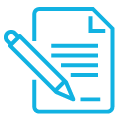 Completion of two exams
Bachelor’s degree from an accredited college or university (in any major)
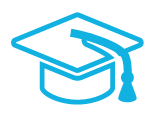 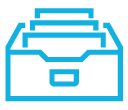 Two years of relevant work experience
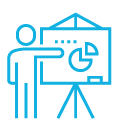 Active membership in IMA
[Speaker Notes: In order to become a CMA, you have to pass the two exam parts, as well as fulfill the education and work experience requirements.  
The education requirement states that you must have a bachelor’s degree from an accredited college or university.  The degree can be in any major, however, most CMA candidates hold degrees in accounting or finance. Candidates are not required to have already earned their degree in order to sit for the CMA. Often, students will sit for the CMA prior to graduation. Candidates just need to complete their degree within 7 years of passing the CMA exam parts.  
As for the work experience requirement, candidates need to complete two years of professional work experience in order to become a CMA. A complete explanation of the types of positions that would fulfill the work experience requirement are listed in the CMA Handbook on the IMA website. In general, work experience that requires analysis will qualify, but internships and jobs that are clerical in nature would not fulfill the work experience requirement.  
To maintain the CMA certification, CMAs are required to maintain their membership with IMA and to complete 30 hours of continuing professional education (or CPE) each year. Of the 30 hours, at least 2 hours must be in ethics training.]
Students Like You Are Pursuing the CMA
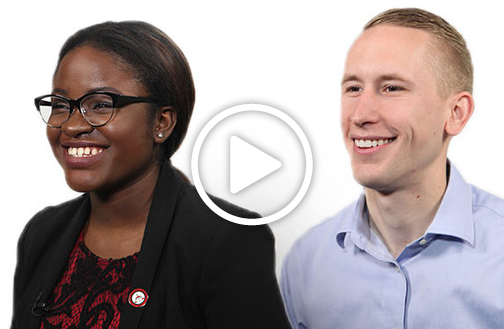 14
[Speaker Notes: Student videos:  

If you are able to access the internet during your presentation to play this video, then please play it during the presentation.

If you are not able to access the internet during your presentation, then please use the next slide in lieu of the video.]
Why Take the CMA Exam Now?
Students can take the CMA exam before graduation
The CMA exam tests topics you study in college courses
Students are more efficient studiers than professionals who have been out of school for many years
IMA offers reduced membership and CMA exam-related fees for students
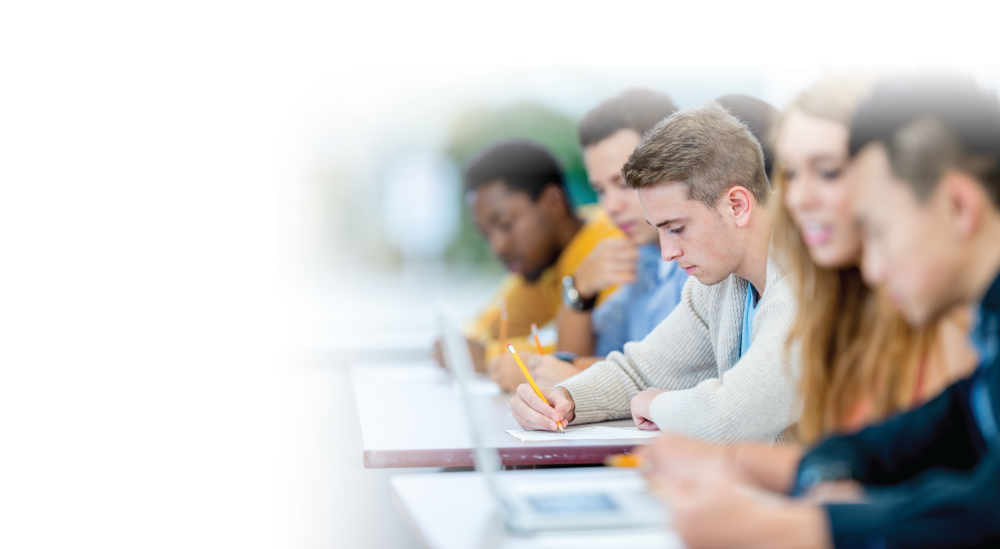 If you are looking for an advanced certification
 to build your skills, resume, and earning potential – 
the CMA is the right choice!
15
[Speaker Notes: In closing, I’d like to sum up some of the reasons you should consider pursuing the CMA 

First, you can sit for the exam while you’re still a student.  You just have to earn your bachelor’s degree within 7 years of passing the exam.  
This exam is drawing much of its content from courses that you have recently taken.  You may need to refresh your knowledge of some topics, but you won’t have to completely re-learn the topics.
As students, you’re much more efficient at studying; you know where to go to focus and how to effectively study.  Once you are out of school for a while, you lose that ability and it takes a lot longer to prepare and study for exams!
Students can take advantage of the reduced student rates for IMA and CMA fees 

I hope that you’ve found this presentation to be informative and helpful.  If you’re looking for a way to differentiate yourself, enhance your skills and earning potential, you should consider the CMA.]
CMA Scholarship Program
IMA offers 10 scholarships per year at every school, which cover all costs related to the CMA program.
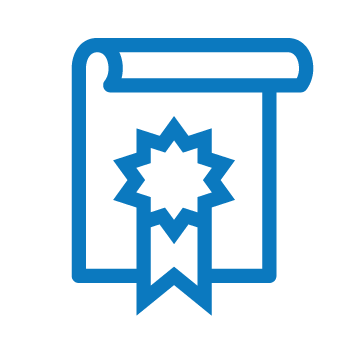 Available to all accounting/finance students (undergrad and graduate)
Faculty must nominate students 
Open during the academic year (Sept. to June)
U.S. students will receive Wiley CMAexcel Online Test Bank access for both exam parts for up to two years
More than $1,000 in value
16
[Speaker Notes: The CMA Scholarship is available for top students who are interested in pursuing the CMA certification

Faculty can nominate up to 10 students each year for this scholarship.

Students who receive the scholarship will receive, at no cost:
Three years of IMA membership
Entrance into the CMA Program
Two CMA exam sitting fees

These fees alone have a value of about $1,000 per student!  In addition, all US recipients of the CMA Scholarship will get Wiley CMAexcel Online Test Bank access for both exam parts for up to two years.  This has a value on its own of $600!  All you need to do is study and you can become a CMA!

Be sure to ask your professor to nominate you for the CMA Scholarship!]
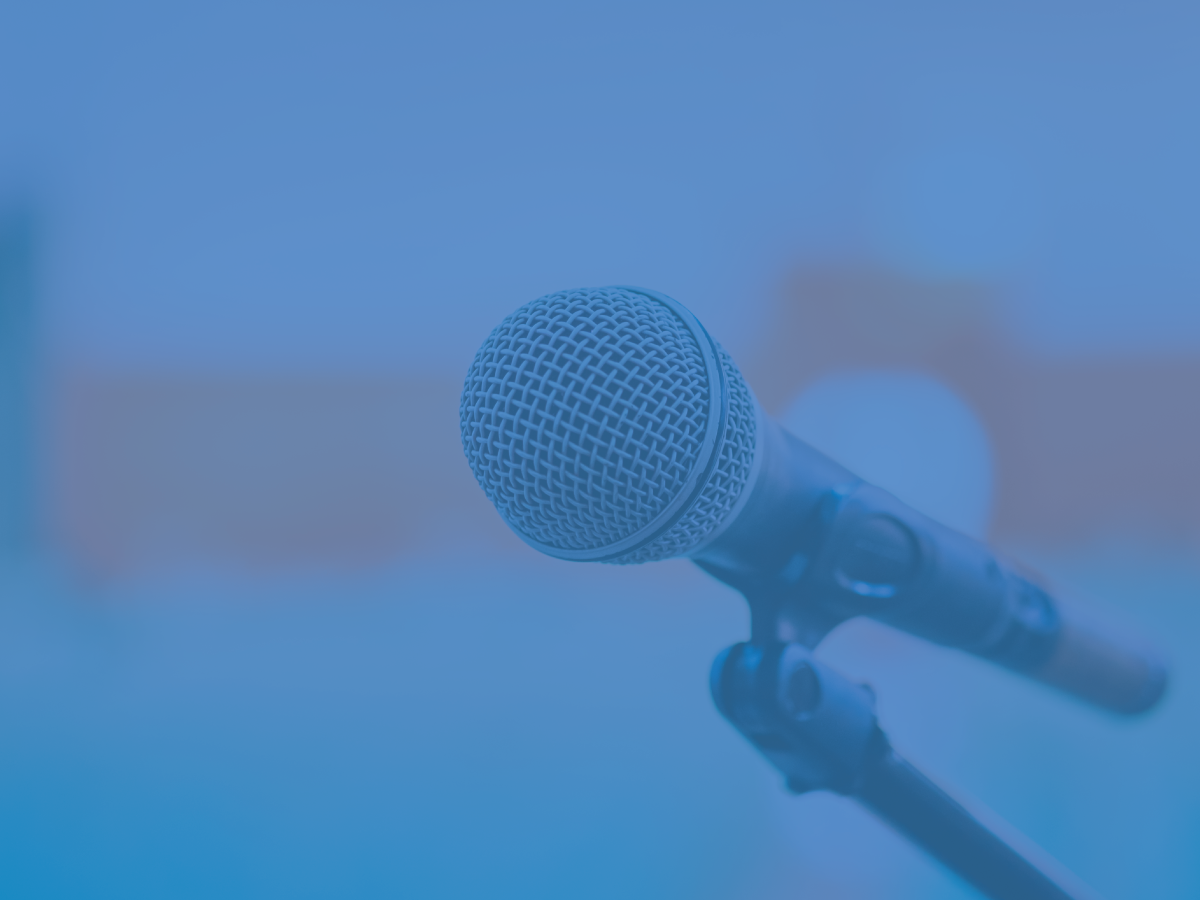 Q&A
[Speaker Notes: At this time, I’d like to address any questions you may have.]